Intercarrier Compensation: Rate of Return Carrier Impacts
Washington Utilities and Transportation Commission – Workshop
February 28, 2012

Jeff Dupree
NECA 
Vice President – 
Government Relations
Intercarrier Compensation Reform: The Basics
Adopts rules to address access stimulation and phantom traffic
Adopts uniform national bill-and-keep framework
Implements ICC rate transition for:
Interstate switched access rates
Intrastate terminating access rates
Reciprocal compensation rates
Adopts Recovery Mechanism as a component of CAF
“Toll” VoIP to be charged access
ICC Modifications
Access stimulation:
Refile rates if: 
(1) Revenue sharing agreement and 
(2) Either: 3-to-1 ratio of terminating to originating traffic, or 100% increase in traffic
Phantom traffic
Include calling party’s telephone number in call signaling
Require intermediate carriers to pass along signaling information in unaltered format
3
ICC Rate Transition
Nine years to bill-and-keep rates for RoR
2 steps from Intrastate to Interstate
3 additional steps to $0.005
3 additional steps to $0.0007
1 additional step to bill-and-keep
Terminating rates only; originating addressed in FNPRM
Intrastate transport rates transition to interstate levels; no further reduction
Reciprocal compensation rates included to extent above specified rate levels
4
ICC Rate Transition
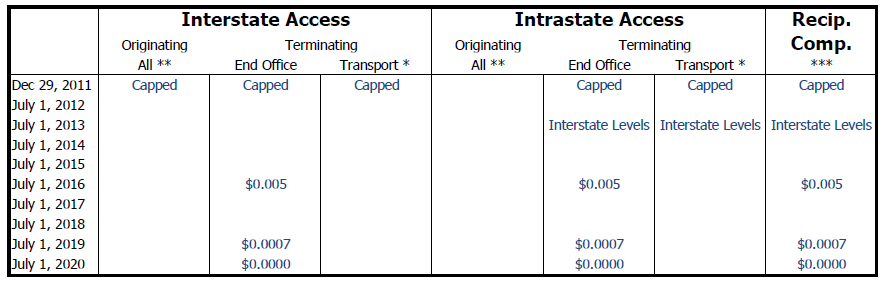 Transition decided in 
FNPRM Proceeding
Transition decided in 
FNPRM Proceeding
Transition decided in 
FNPRM Proceeding
Transition decided in 
FNPRM Proceeding
*     Includes Direct Trunked Transport, Tandem Switched Transport and Tandem Switching 
**   Direct Trunked Transport used to both originate and terminate traffic will be affected 
*** Reduction assumes reciprocal compensation rate exceeds target rate at a particular step
      Default rate for non-access CMRS-wireline traffic goes to bill and keep on July 1, 2012
5
ICC Recovery Mechanism
Defines “Eligible Recovery” for RoR carriers as:
Baseline for recovery, minus …
Revenues from ICC rates for given year
Baseline for recovery equals:
2011 projected interstate switched access revenue requirement (from annual tariff filing), plus …
FY 2011 intrastate terminating switched access revenues and FY 2011 net recip comp revenue
FY 2011 defined as 10/1/2010 to 9/30/2011
RoR baseline for recovery reduced by 5% each year
6
ICC Recovery Mechanism (cont.)
Access Recovery Charge (ARC) for RoR carriers
End user charge
Allowed to increase over 6 years
$0.50 increase per year for residential or single-line business
Can’t exceed $30 “Residential Rate Ceiling”
Not charged on Lifeline customers
$1.00 increase per year for multi-line business
Maximum SLC + ARC = $12.20
7
ICC Recovery
FCC is moving RoR carriers to a form of incentive regulation for ICC:
	“… we adopt an approach to Rate-of-Return Eligible Recovery that takes interstate rate-of-return carriers off of rate-of-return based recovery specifically for interstate switched access revenues …”
What happens if actual Baseline amount decreases by more than 5%?
What happens if actual Baseline amount doesn’t decrease by 5% each year?
8
Association Petition for Reconsideration -- ICC
Need reasonable opportunity for RoR RLECs to recover interstate costs allocated to switched access rate elements
Reconsider cap and annual reductions
Permit RLECs to establish new rate element to recover costs
Rate-of-Return baseline interstate RRQ should be cost study based rather than tariff forecasts based
Clarify other components of Order related to: VoIP; net recip comp; intraMTA CMRS-wireline traffic delivered via an IXC; call signaling
9
Association FNPRM Comments ICC Reform
Methodically align ICC reform with high-cost USF reform
Commission must delay reductions to originating access until previous reforms are evaluated
Sufficient replacement funding must be provided if originating access is eliminated
Access charges should continue to apply to 8YY traffic
Should not migrate tandem and transport to bill-and-keep.  But if FCC decides to do so:
Separate transition path
Incremental support
10
Association FNPRM Comments ICC Reform (cont.)
Evaluate interconnection rights and obligations
“Rural transport rule”
Not forbear from use of tariffs
Premature to consider phase outs or accelerated reductions of ARCs and CAF ICC support for RoR RLECs
Consider reopening discussion of establishing flat rate pricing structures as a possible end game for intercarrier pricing arrangements
11